People gateway programCVSA
July 2015
Gateway
The proposal is to bring together our existing welfare support arrangements to promote independence through an aligned financial, training/work and housing support offer
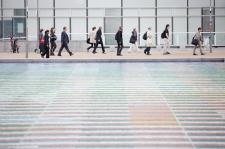 The future delivery model would pull together a number of internal and external resources to provide a single sustainable solution for families and individuals struggling financially.  Critically support will be linked to the resident owning and taking actions to support their future position.
Approach
Our aims
Establish financial stability
Consider housing options, support
Employment, training to find work or volunteering
Outcome focussed 
Agree action plan
Reviewed our data – what did it tell us?  
Considered the service cross over
Identified customers that required assistance – data set, cost & debt 
Looked at customer journeys
Could we prevent, prior to crisis
Catch them for another reason
Next steps
Relevant information and advice to assist prevention
What do we need, what do we have
How do we meet the gaps?  
Effective referral process to partners
Based on outcomes
Monitor success, refer more  
Community support  
what is available 
what might we do together? 
Phase 2 
Children’s service
Expand into adults
Further links to health